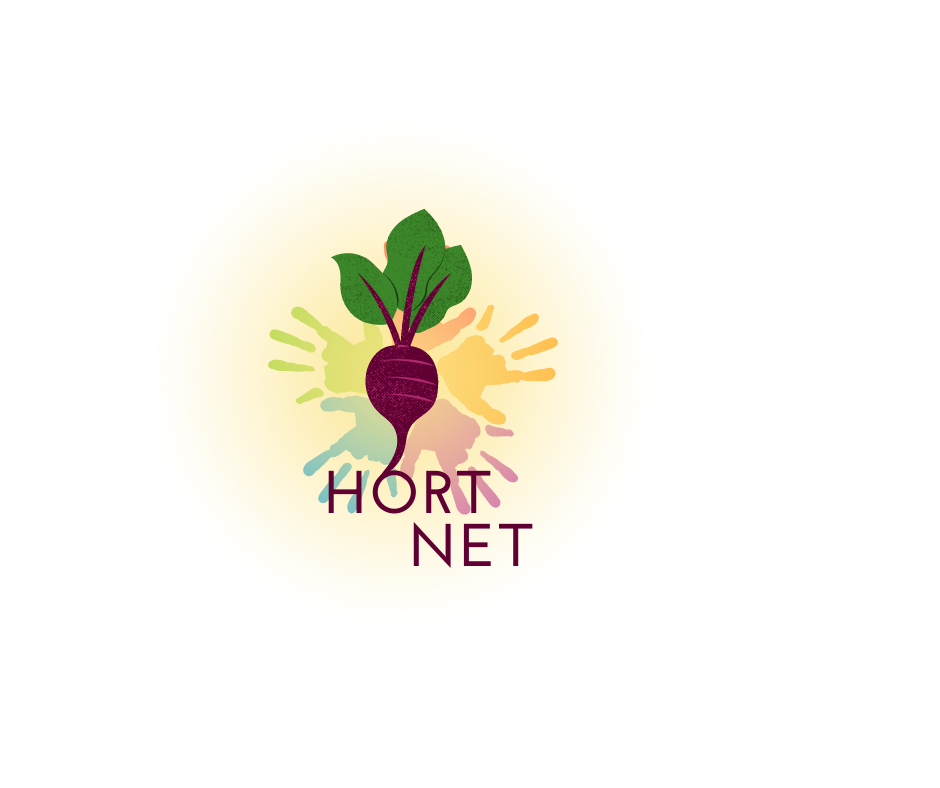 Scopo del progetto
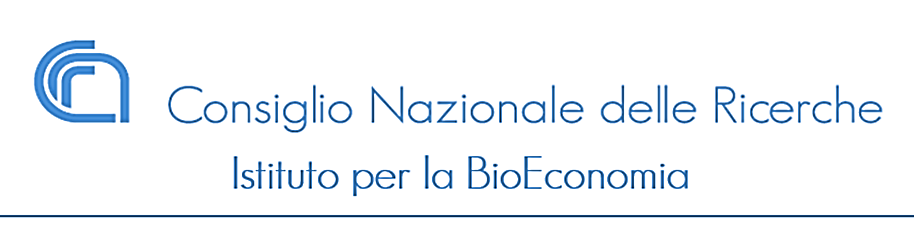 Utilizzare la funzione didattica e sociale dell’agricoltura

Gli orti infatti perseguiranno finalità:
didattiche  (visite scolastiche, corsi di formazione per giovani agricoltori etc.) 
L’orto è fortemente interdisciplinare e permette, oltre all’osservazione diretta, di effettuare richiami di scienze naturali, storia, cultura, cucina popolare, ecologia, ambiente, alimentazione, stagionalità delle produzioni; 
sociali offrendo agli anziani e ai giovani la possibilità di gestire un piccolo orto, lavorare in gruppo, socializzare, incrociare conoscenze ed esperienze materiali (soprattutto i vecchi agricoltori).
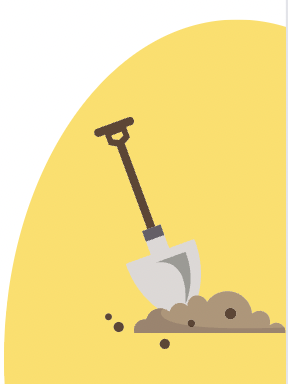 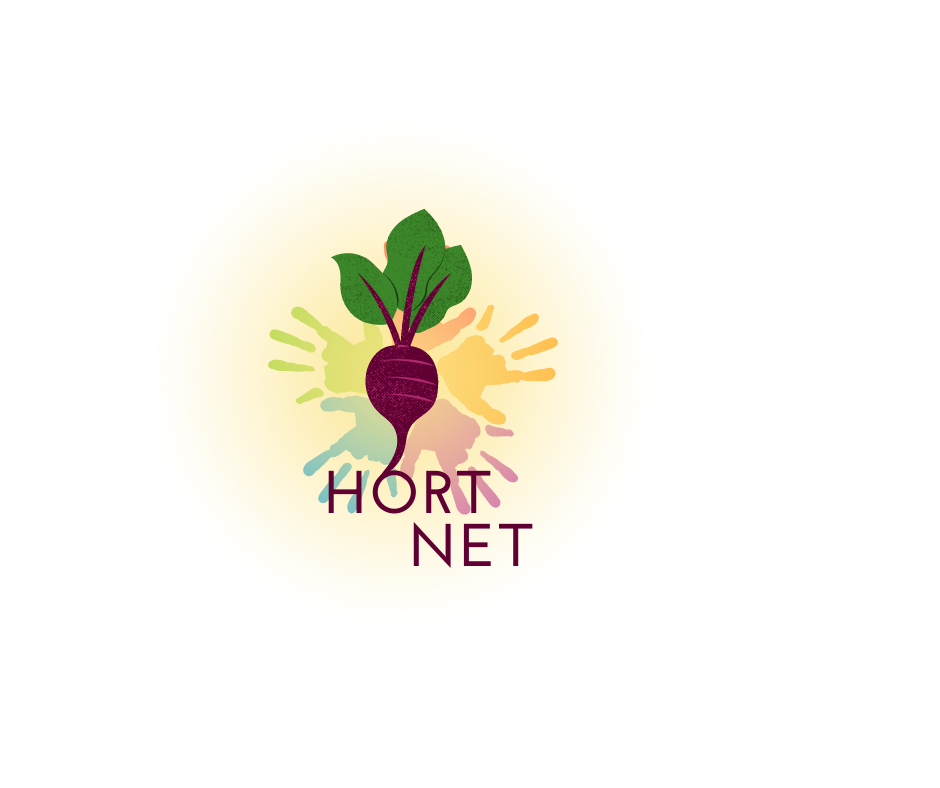 Attività del progetto
1) Animazione del territorio e coordinamento 
soggetto attuatore: ‘Fondazione ‘Citta del Fanciullo’
Costituzione del Gruppo Operativo, coordinamento delle fasi progettuali ed monitoraggio delle azioni di progetto, gestione segretariale e rendicontazione amministrativa, attività di divulgazione 

2) Creazione di diversi orti sociali condivisi in grado di fornire produzioni altamente ecosostenibili. 
Soggetti attuatori: 
-cooperativa sociale ‘La Roccia’, 
-parrocchia ‘Cuore Immacolato di Maria’, 
-due degli istituti scolastici partecipanti: Istituto scolastico comprensivo statale "L. Vigo Fuccio-M. La Spina”; Istituto scolastico comprensivo statale: ”Giovanni XXIII”
Questi ultimi usufruiranno inoltre dei percorsi esperienziali di cui al punto 3. 

Tutti gli operatori degli orti verranno formati alla gestione del verde e di orti sostenibili condivisi.
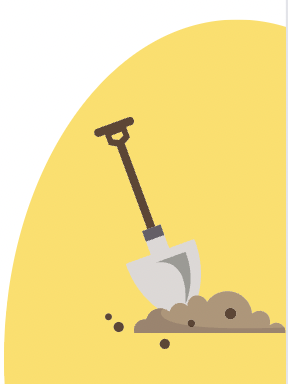 [Speaker Notes: blocco economico del settore edilizio ha ridimensionato
la sfera economica del comparto artigiano. Oggi, il comparto impiegatizio e quello dei pensionati
rappresentano la maggiore quota del PIL cittadino. Il contesto di crisi socio-economica ha
determinato l'esigenza di avviare rapporti di collaborazione tra soggetti.]
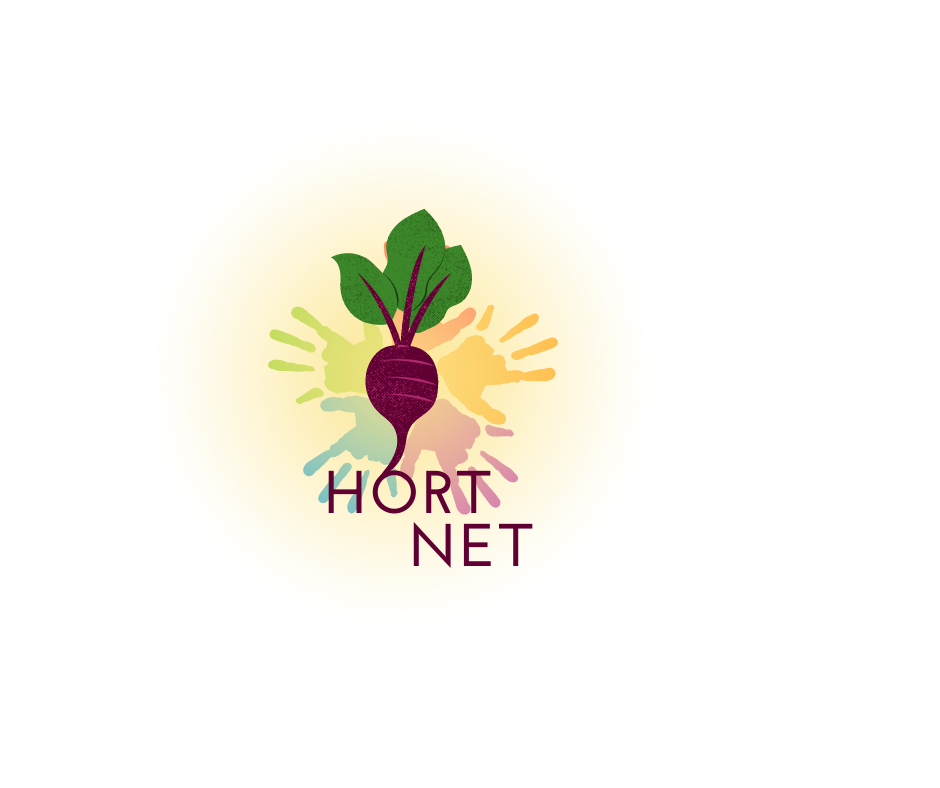 Attività del progetto
3) Messa a punto di percorsi esperienziali 
in grado di promuovere nei bambini e negli adolescenti, la conoscenza  delle produzioni di eccellenza del nostro territorio, del patrimonio culinario e delle tecniche agricole rispettose dell’ambiente e del territorio. 
Soggetti attuatori:
società cooperativa sociale ‘La Roccia’:
-percorso  esperienziale con gli animali, le colture ortive e aromatiche, 
-preparazione del pane
azienda agricola ‘Samperi’ (viaggio nel mondo delle api)

4) Formazione degli operatori 
Soggetto attuatore: cooperativa sociale ‘Energ-Etica’. 
Grazie alla sua consolidata esperienza nel settore dell’educazione ambientale e delle visite aziendali provvederà a fornire formazione ai tutor aziendali che accompagneranno i ragazzi e sussidi in formato elettronico.
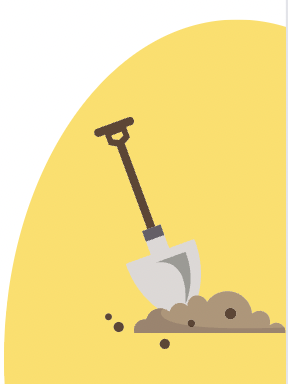 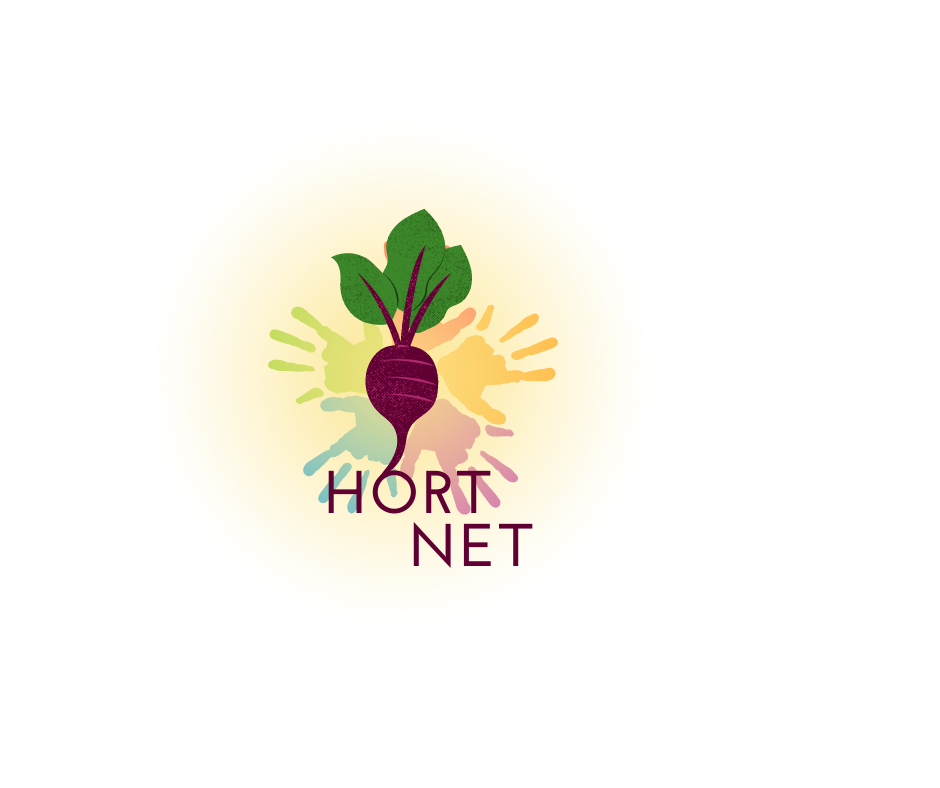 Attività del progetto
5) Accompagnamento alla creazione di una scuola di cucina e di un laboratorio del gusto 
Soggetto attuatore: Cooperativa sociale ‘La Roccia’ 
La cooperativa offrirà ai ragazzi dell’ Istituto d’Istruzione Superiore "Gulli e Pennisi’’ e ai turisti un itinerario esperienziale nei prodotti tipici d’eccellenza e nella cucina tradizionale del territorio.
Attraverso i laboratori del gusto e la preparazione di piatti tipici, saranno trasmesse nozioni sulla corretta educazione alimentare, la conoscenza e il gusto dei prodotti agricoli d’eccellenza utilizzando prodotti da agricoltura sostenibile realizzati dalla rete degli orti descritta in precedenza. 

6) Formazione 
Soggetto attuatore: CNR-’Istituto per la BioEconomia’  
Corso di formazione teorico- pratico sulle tecniche di agricoltura sostenibile e biologica e di sicurezza sul lavoro rivolto agli operatori degli orti sociali. 
Docenti: agricoltori anziani, ricercatori e tecnici. 
L’attività di formazione mirerà anche ad accompagnare la costituzione di una piccola cooperativa di lavoro che fornirà servizi manutenzione ecosostenibile degli spazi verdi a tutti gli operatori della rete ma anche, in futuro, al territorio.
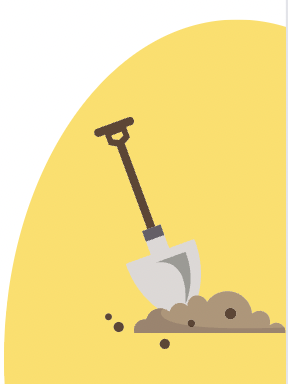 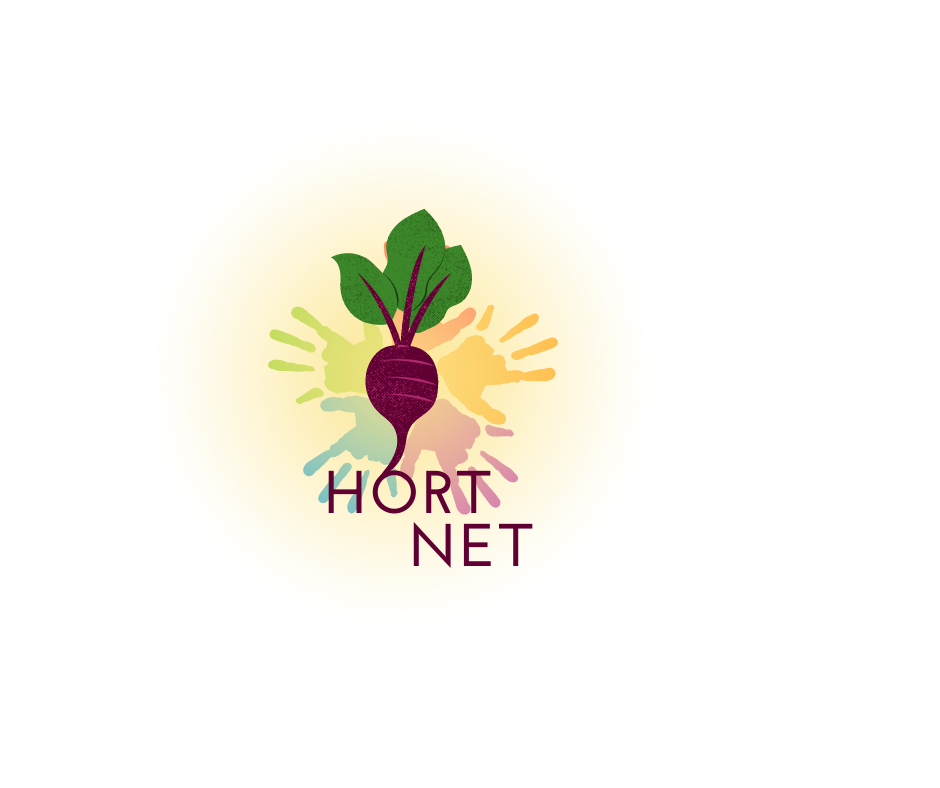 Attività del progetto
6) Azione di divulgazione

Soggetti attuatori:
Fondazione: si occuperà della realizzazione, della gestione social e dei materiali video. 
Rete fattorie sociali Sicilia: attiverà la programmazione di n. 2 convegni divulgativi per agricoltori, studenti e consumatori della durata di una giornata in collaborazione con le aziende e le associazioni che aderiscono alla rete. Divulgazione nei vari canali social dell'associazione (sito, Facebook, Instagram). 
Voce dello Ionio: seguirà la realizzazione di articoli divulgativi finalizzati alla conoscenza dell’iniziativa ed a creare consapevolezza sul ruolo degli orti sociali condivisi. 
Altre organizzazioni di supporto contribuiranno alle azioni di divulgazione (Caritas diocesana, scout etc).
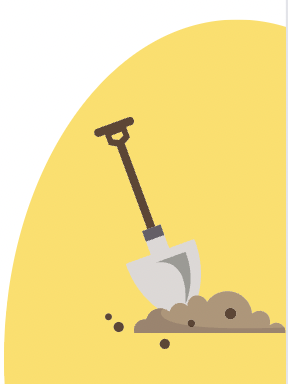 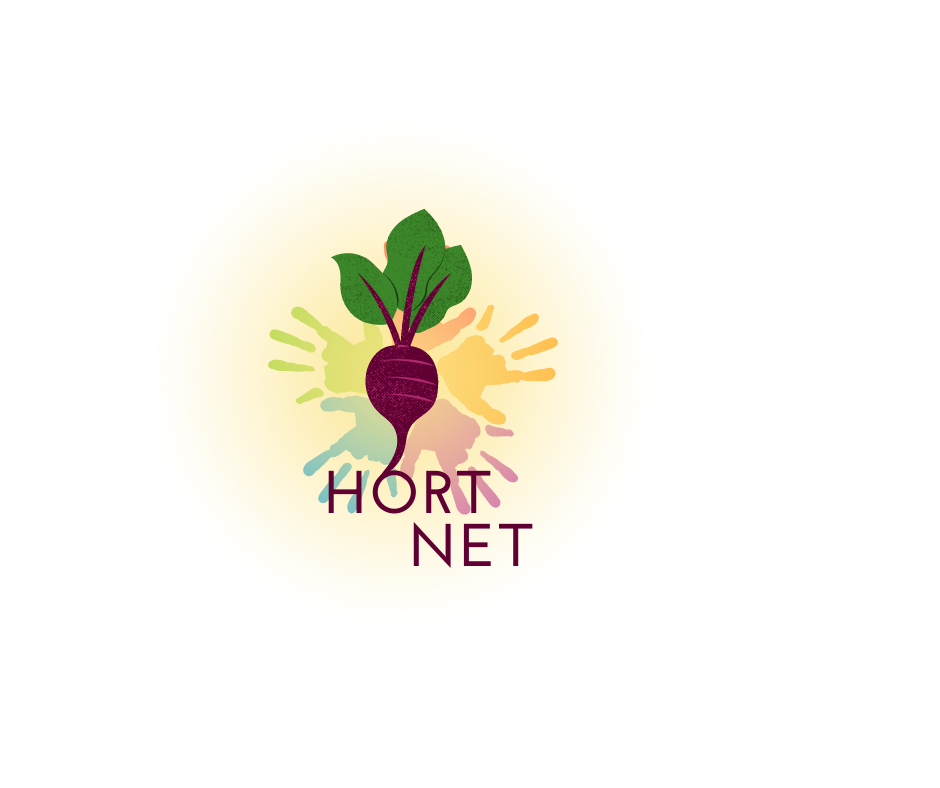 I partner
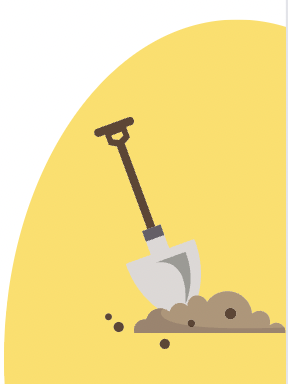 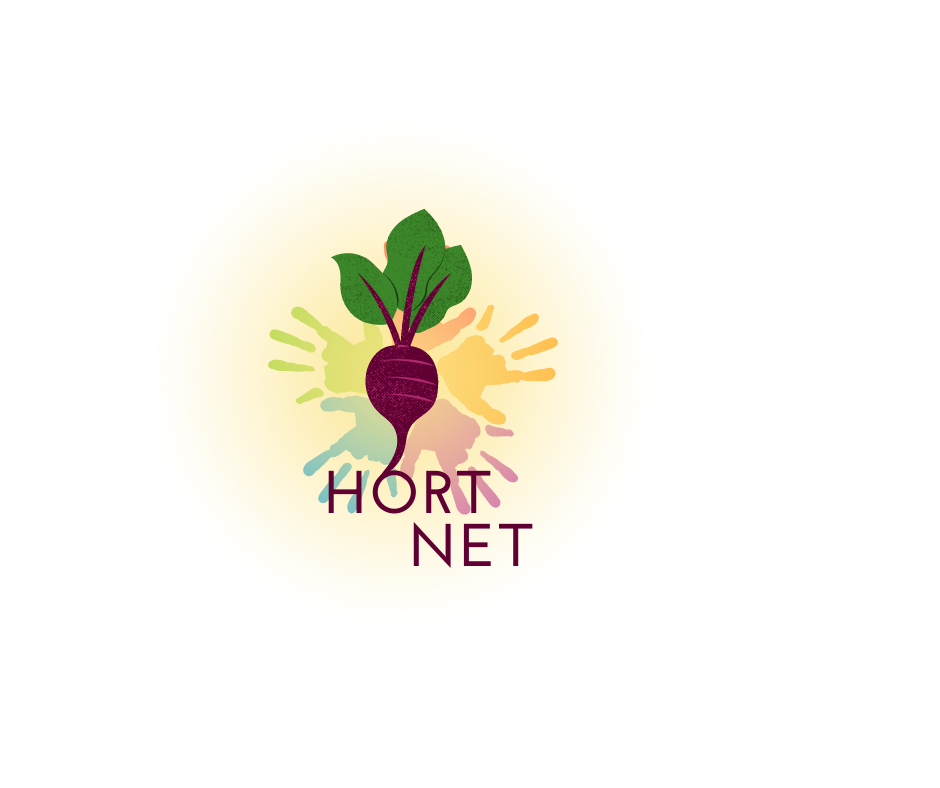 I partner
I partecipanti
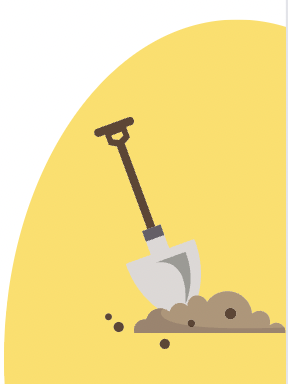 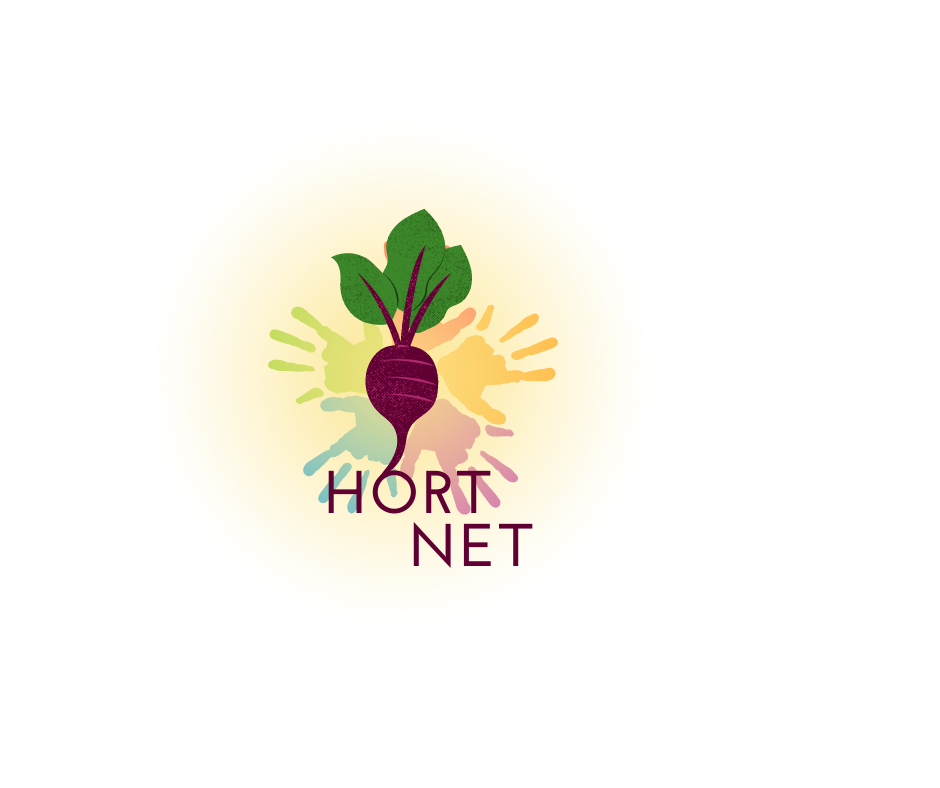 I partner
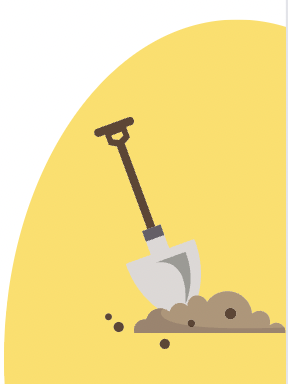 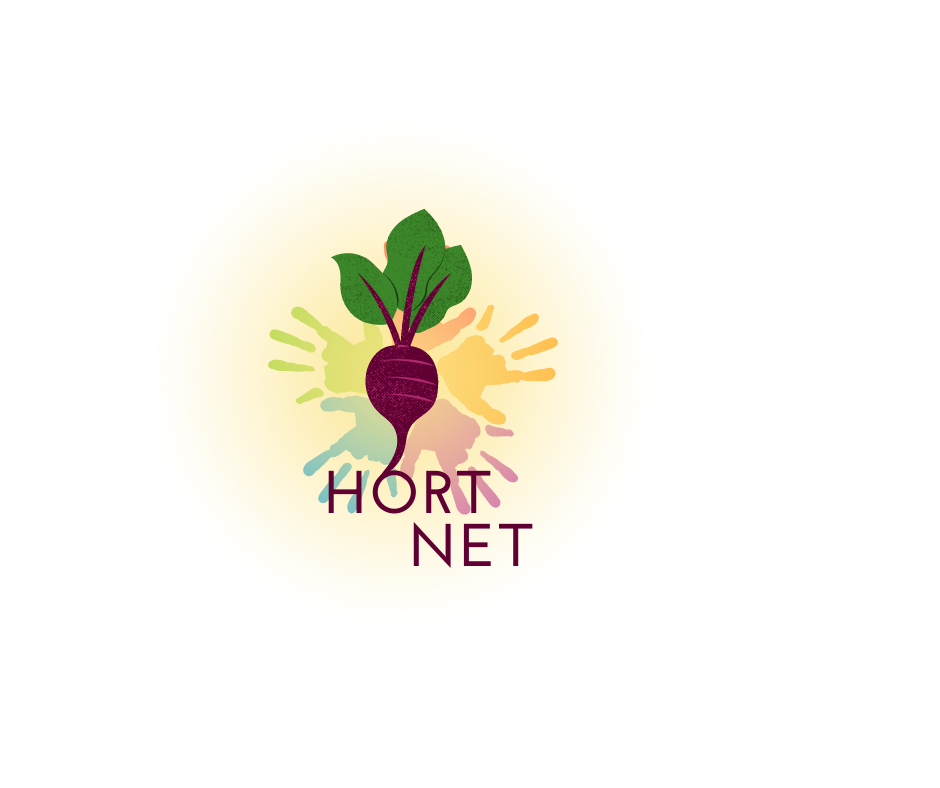 L’Istituto per la BioEconomia del Consiglio Nazionale delle Ricerche (CNR)
La Bio-Economia: tutte le attività  che utilizzano bio-risorse rinnovabili della biosfera terrestre per produrre alimenti, materiali ed energia. Ha una forte valenza multidisciplinare.
Attività di ricerca:
produzione primaria e biodiversità;
tecnologia del legno e derivati;
utilizzazioni, meccanizzazione agroforestale e biomasse legnose;
clima, meteorologia e oceanografia;
rafforzamento della resilienza e supporto alla mitigazione dei cambiamenti climatici;
biotecnologie, bioenergie, tecnologie di processo e di prodotto;
aumento della la sostenibilità ambientale e l’uso delle risorse in agricoltura, servizi ecosistemici;
didattica (Innovativa), formazione, divulgazione (terza missione).
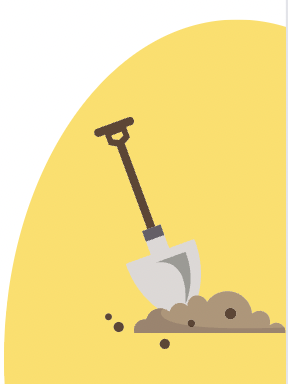 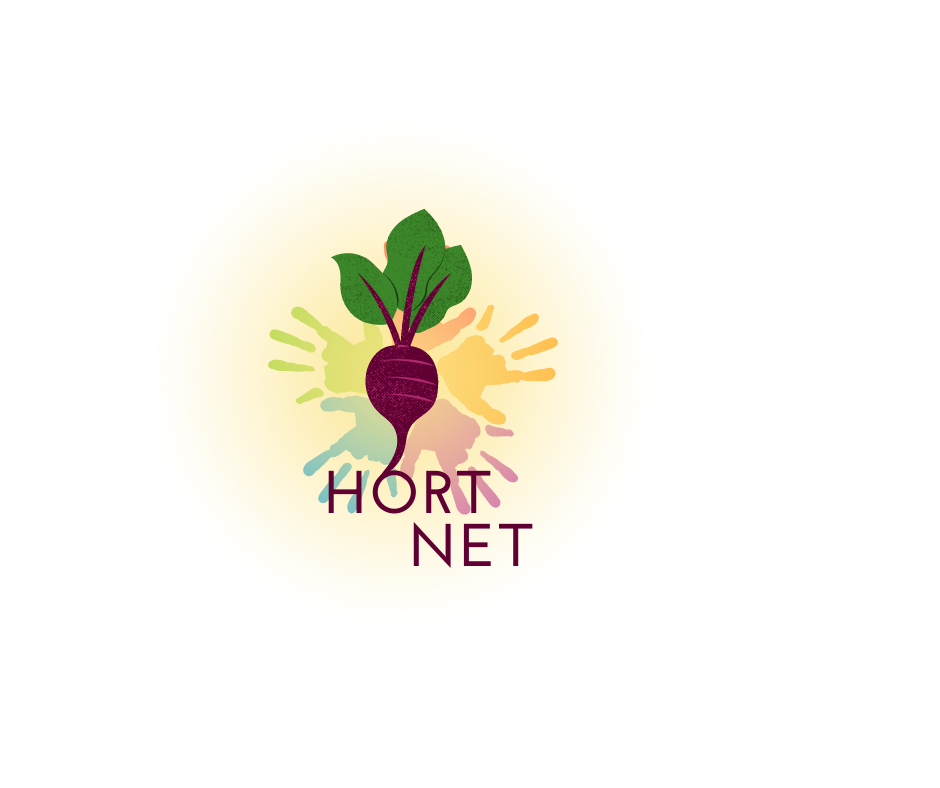 Attività e programma svolto presso la scuola Giovanni XXIII
Attività del progetto
Attività del progetto
Realizzazione di un piccolo vigneto con impianto di irrigazione autonomo; 
realizzazione di un piccolo orto con finalità didattiche con piccolo impianto d’irrigazione autonomo 

Durante la realizzazione dell’orto, in tre interventi successivi, saranno trattati i seguenti argomenti:
-le piante esseri viventi (5 Aprile 2022)
-la stagionalità delle produzioni (20 Aprile 2022)
-le piante aromatiche (3 Maggio)

Sono state effettuate due visite didattiche gratuite (trasporto a carico delle scuola) presso l’azienda agricola ‘La Roccia’.
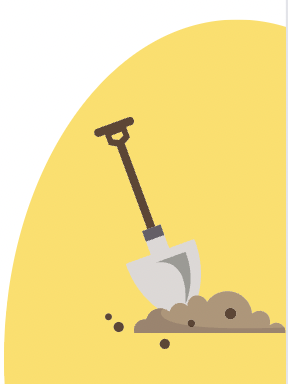 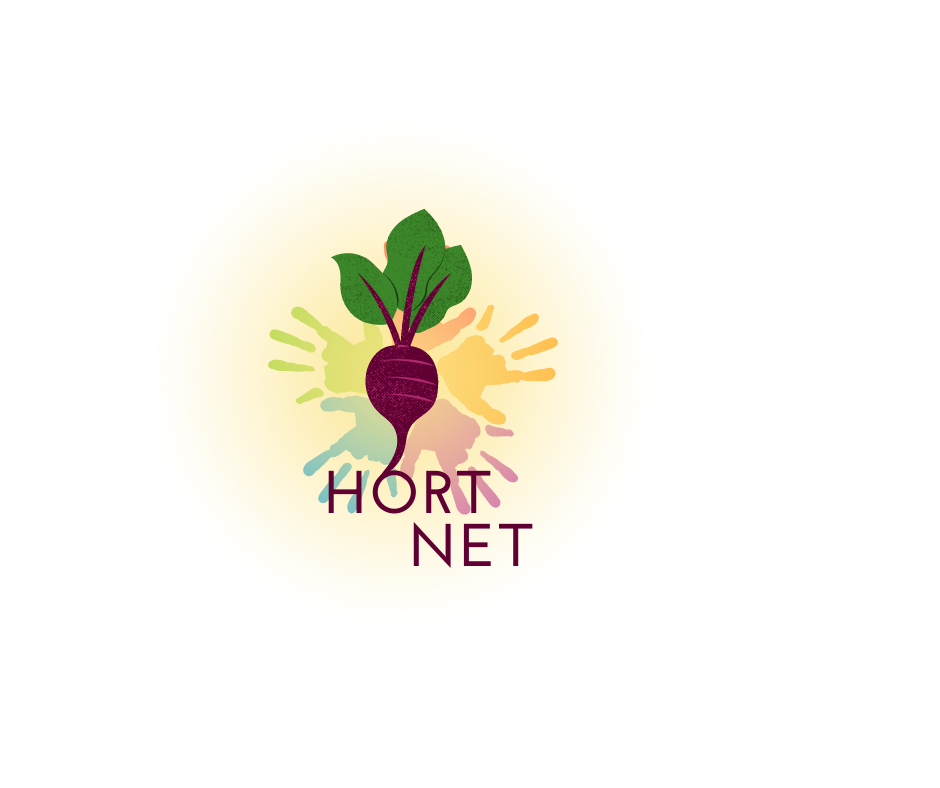 Attività presso la parrocchia  ‘Cuore Immacolato di Maria
Implementazione dell’orto delle aromatiche ‘Laudato si’ della Parrocchia (voluto fortemente dalla dott.ssa Garozzo) con  impianto dell’orto stagionale. 
Visita dei bambini della parrocchia a conclusione delle attività di catechismo 
Visita di quattro classi della scuola Istituto Comprensivo ‘Galileo Galilei’ plesso Ferretti a conclusione di un PON.
Temi trattati: le piante esseri viventi, il suolo, la stagionalità, le piante e l’ambiente.
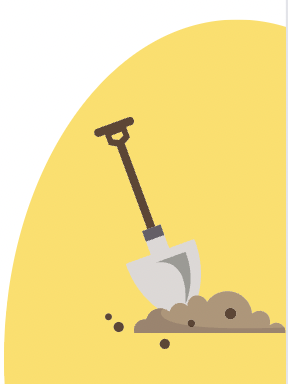